Bahasa IndonesiaSMA/MAKelas X Semester 1
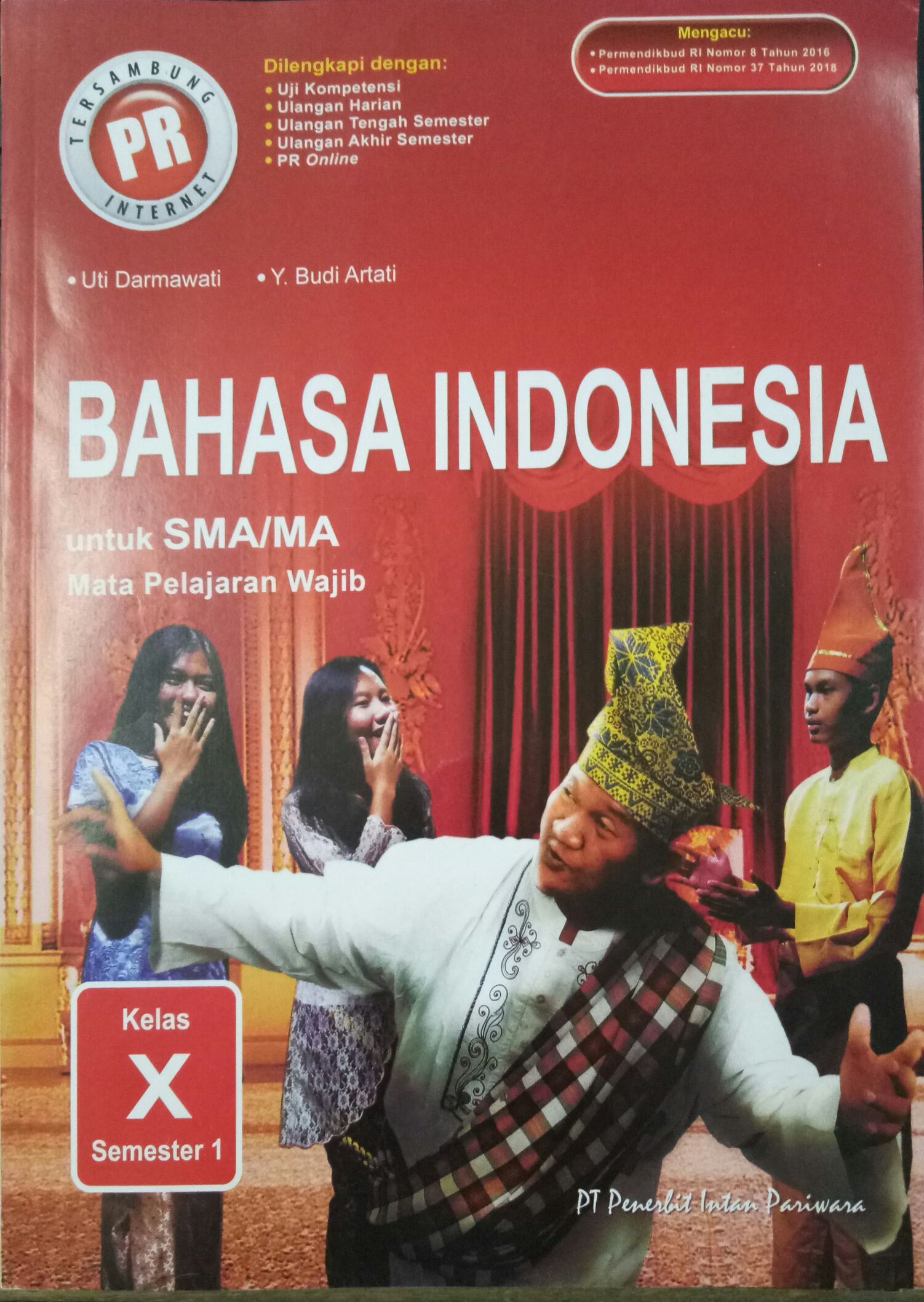 Penulis:	 Uti Darmawati
               	Y. Budi Artati
Editor:	Apriyanto Dwi Santoso
	Ika Yuliana Putri
DISKLAIMER
Powerpoint pembelajaran ini dibuat sebagai alternatif guna membantu Bapak/Ibu Guru melaksanakan pembelajaran. 
Materi powerpoint ini mengacu Kompetensi Inti (KI) dan Kompetensi Dasar (KD) Kurikulum 2013.
Dengan berbagai alasan, materi dalam powerpoint ini disajikan secara ringkas, hanya memuat poin-poin besar saja. 
Dalam penggunaannya nanti, Bapak/Ibu Guru dapat mengembangkannya sesuai kebutuhan.  
Harapan kami, dengan powerpoint ini Bapak/Ibu Guru dapat mengembangkan pembelajaran secara kreatif dan interaktif.
Daftar Isi
Bab I     Mengobservasi Kekayaan Laut Indonesia
Bab II    Pemaparan Objek untuk Memperluas Pengetahuan
Bab III  Kritikan dan Nasihat dalam Balutan Humor Menghibur
Bab IV  Menelusuri Nilai-Nilai dalam Karya Sastra
Bab V  Bersepakat Melalui Negosiasi
BAB 1Mengobservasi Kekayaan Laut Indonesia
A. Pengertian, Ciri-Ciri, dan Informasi dalam Teks Laporan Hasil Observasi
B. Interpretasi Teks Laporan Hasil Observasi
D. Penyusunan Teks Laporan Hasil Observasi
C. Struktur dan Kaidah Kebahasaan Teks Laporan Hasil Observasi
A. Pengertian, Ciri-Ciri, dan Informasi dalam Teks Laporan Hasil Observasi
Pengertian dan Ciri-ciri Teks Laporan Hasil Observasi
Informasi dalam Teks Laporan Hasil Observasi
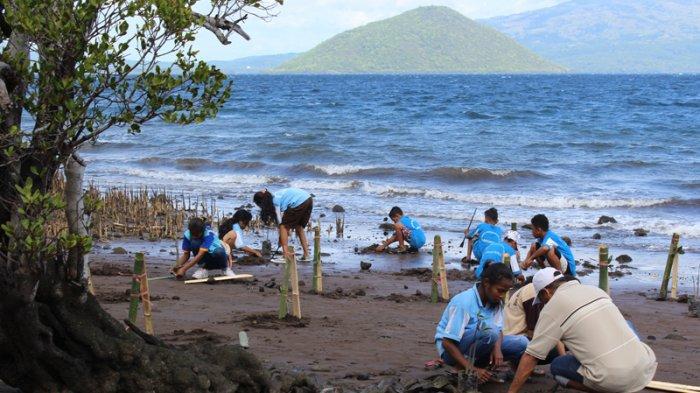 Pengertian Teks Laporan Hasil Observasi dan Ciri-Cirinya
Teks laporan hasil observasi (report) berisi penjabaran umum mengenai sesuatu yang didasarkan pada hasil kegiatan observasi. Kegiatan observasi merupakan kegiatan pengumpulan data atau informasi melalui pengamatan langsung atau peninjauan secara cermat di lapangan atau lokasi pengamatan. Kegiatan ini dilakukan untuk memperoleh informasi tentang tingkah laku, keadaan, kondisi, atau situasi dari objek yang diteliti.
Ciri-ciri teks laporan hasil observasi sebagai berikut.
a. Bersifat objektif, global, dan universal.
b. Objek yang akan dibicarakan atau dibahas adalah objek tunggal.
c. Ditulis secara lengkap dan sempurna.
d. Ditulis berdasarkan fakta sesuai dengan pengamatan yang telah dilakukan.
e. Informasi teks merupakan hasil penelitian terkini yang sudah terbukti kebenarannya.
f. Tidak mengandung prasangka, dugaan, atau pemihakan yang menyimpang atau tidak tepat.
g. Saling berkaitan dengan hubungan berjenjang antara kelas dan subkelas yang terdapat di dalamnya.
Informasi yang terdapat dalam teks laporan hasil observasi merupakan fakta yang ditemui pada objek yang diamati.  Fakta adalah peristiwa yang benar-benar terjadi. Fakta menunjukkan kebenaran informasi. Fakta merupakan pernyataan yang tidak terbantahkan kebenarannya. Pernyataan tersebut berupa kalimat yang ditulis berdasarkan kenyataan, peristiwa, atau keadaan yang benar-benar terjadi secara objektif. Objektif berarti dapat ditangkap oleh indra dan mengandung kepastian.
Informasi yang terdapat dalam teks laporan hasil observasi


Ringkasan Teks Laporan Hasil Observasi
Simpulan Fungsi Teks Laporan Hasil Observasi
B. Interpretasi Teks Laporan Hasil Observasi
Memahami isi teks.
Langkah-Langkah Meringkas 
Teks Laporan Hasil Observasi
Menemukan pokok-pokok informasi dalam teks laporan hasil observasi.
Mengembangkan pokok-pokok informasi ke dalam paragraf.
Interpretasi terhadap teks laporan hasi observasi dapat dilakukan dengan menyimpulkan teks laporan hasil observarsi. Simpulan adalah rumusan akhir tentang sesuatu, dalam hal ini adalah teks. Simpulan disusun berdasarkan pemahaman atau penalaran kita terhadap keseluruhan isi teks tersebut.
Simpulan teks hasil laporan observasi
C. Struktur dan Kaidah Kebahasaan Teks Laporan Hasil Observasi
Struktur Teks Laporan Hasil Observasi
Kaidah Kebahasaan Teks Laporan Hasil Observasi
Struktur Teks Laporan Hasil Observasi
Kaidah Kebahasaan Teks Laporan Hasil Observasi
D. Penyusunan Teks Laporan Hasil Observasi
Menyusun Teks Laporan Hasil Observasi dengan Memperhatikan Isi dan Kaidah Kebahasaan
Gagasan Pokok dan Gagasan Penjelas dalam Menyusun Teks Laporan Hasil Observasi
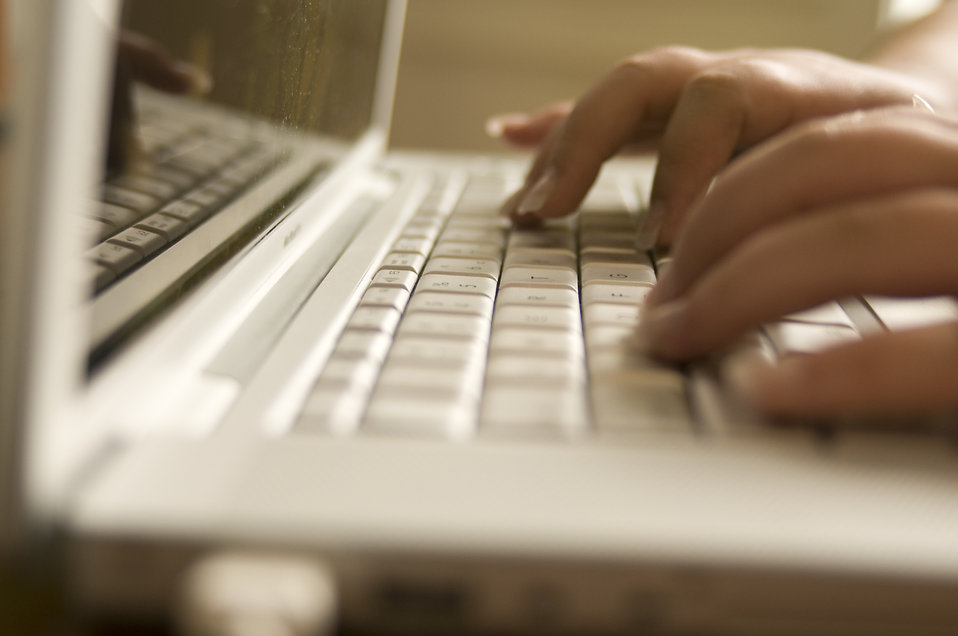 Gagasan Pokok dan Gagasan Penjelas dalam Menyusun Teks Laporan Hasil Observasi
Sebuah tulisan atau teks terdiri atas gagasan pokok dan gagasan-gagasan penjelas. Sebelum menyusun teks laporan hasil observasi, Anda diharuskan menentukan gagasan pokok dan gagasan penjelas teks laporan hasil observasi yang akan Anda susun. Mengembangkan teks dimulai dengan menuliskan gagasan-gagasan pokok terlebih dahulu. Setiap gagasan pokok dikembangkan menjadi satu paragraf.
Langkah Menyusun Teks Laporan Hasil Observasi
BAB II Pemaparan Objek untuk Memperluas Pengetahuan
A. Definisi, Ciri, dan Jenis Teks Eksposisi
B. Identifikasi Teks Eksposisi
C. Pengembangan Isi Teks Eksposisi
D. Struktur dan Kebahasaan Teks Eksposisi
E. Penyusunan Teks Eksposisi
A. Definisi, Ciri, dan Jenis Teks Eksposisi
Ciri Teks Eksposisi
Definisi Teks Eksposisi
Jenis Teks Eksposisi
Eksposisi merupakan paparan yang bertujuan memberi tahu atau menerangkan sesuatu. Menurut Kamus Besar Bahasa Indonesia, eksposisi berarti uraian atau paparan yang bertujuan menjelaskan maksud dan tujuan dalam karangan.

Menurut Gorys Keraf, eksposisi atau pemaparan adalah salah satu jenis teks atau keterampilan bahasa secara efektif yang berusaha untuk menerangkan dan menguraikan suatu pokok pikiran.
a. Penjelasan pokok persoalan secara objektif, tidak ada unsur subjektif dan emosional. 
b. Gaya penulisan informatif. 
c. Teks memuat fakta.
eksposisi definisi
eksposisi analisis
eksposisi identifikasi
eksposisi perbandingan atau pertentangan
eksposisi klasifikasi
eksposisi ilustrasi
B. Identifikasi Teks Eksposisi
Identifikasi Permasalahan, Argumentasi, Pengetahuan, dan Rekomendasi dalam Teks Eksposisi
Fakta dan Opini dalam Teks Eksposisi
Teks eksposisi berisi paparan yang disampaikan kepada pembaca atau pendengar. Salah satu cara menyampaikan paparan kepada pendengar adalah dengan berpidato. 
Dalam naskah pidato terdapat paparan yang berupa argumentasi dan rekomendasi. Argumentasi berisi pendapat yang dikemukakan dalam pidato, sedangkan rekomendasi merupakan kesimpulan yang disampaikan dalam pidato tersebut.
Menurut Kamus Besar Bahasa Indonesia, fakta adalah suatu keadaan atau peristiwa yang berisi kenyataan dan benar-benar terjadi, sedangkan opini adalah pendapat yang dikemukakan.
Tesis adalah bagian pembuka teks eksposisi. Tesis berisi pernyataan pendapat. Pendapat dalam tesis merupakan gagasan pokok dari suatu teks eksposisi. Gagasan pokok tersebut dapat dikembangkan dengan beberapa argumen penjelas.
C. Pengembangan Isi  Teks Eksposisi
Melengkapi Tesis dengan Argumen
Cara menyampaikan kembali isi teks dengan membuat gagasan penjelas dari setiap kalimat utama yang terdapat pada teks eksposisi. Tetap perhatikan isi dari teks eksposisi tersebut. Isi teks eksposisi baru yang  dikembangkan harus sesuai dengan isi teks asli.
Menyampaikan Kembali Isi Teks Eksposisi dengan Gaya Bahasa yang Berbeda
D. Struktur dan Kebahasaan Teks Eksposisi
Kebahasaan Teks Eksposisi
Struktur Teks Eksposisi
Struktur Teks Eksposisi
Kebahasaan Teks Eksposisi
E. Penyusunan Teks Eksposisi
Langkah Penyusunan Teks Eksposisi
Penyuntingan adalah kegiatan proses, cara, perbuatan menyunting. 
Kegiatan menyunting dapat dilakukan dengan membaca, mencermati, menambah, atau mengurangi isi teks. 
Kegiatan menyunting juga dapat dilakukan dengan memperbaiki kesalahan kebahasaan dan unsur-unsur yang kurang tepat dalam teks.
Bab IIIAnekdot, Kritikan dan Nasihat dalam Balutan Humor Menghibur
A. Definisi, Ciri, dan Jenis Anekdot
B. Mengevalusai Makna Tersirat dalam Teks Anekdot
C. Menyimpulkan Makna Tersirat dalam Teks Anekdot
D. Menganalisis Struktur dan Kebahasaan Teks Anekdot
E. Menyusun Teks Anekdot Berdasarkan Struktur dan Kebahasaan
A.Definisi, Ciri, dan Jenis Anekdot
Pengertian Anekdot
Ciri Anekdot
Jenis Anekdot
Pengertian Anekdot
Ciri-Ciri Anekdot
menceritakan orang penting
memiliki tujuan tertentu
menyindir
kisah menyerupai dongeng
menggelitik
cerita terhubung umum dan realistis
mengandung humor
[Speaker Notes: © Copyright PresentationGo.com – The free PowerPoint library]
Berdasarkan Tokoh
Berdasarkan Peristiwa
Berdasarkan Tujuan
B. Mengevaluasi Makna Tersirat dalam Teks Anekdot
Cara Mengidentifikasi Makna Tersirat Anekdot
Mendata Pokok Isi Anekdot
Mendata Pokok-Pokok Isi Anekdot
Membaca teks anekdot dengan saksama.
01
03
Mengidentifikasi Makna Tersirat Anekdot
Menyimpulkan makna tersirat berupa pesan, kritik, ataupun nasihat dari cerita.
02
Menganalisis pesan, kritik, ataupun nasihat dengan menilai tindakan ataupun dialog yang disampaikan tokoh.
C. Menyimpulkan Makna Tersirat dalam Anekdot
Langkah-Langkah Menentukan Makna Tersirat Anekdot.
a. Membaca secara keseluruhan teks anekdot. 
b. Memahami unsur-unsur dalam teks anekdot. 
c. Menangkap aspek lucu, konyol, dan jengkel dalam teks anekdot.
d. Menangkap makna tersirat berupa kalimat sindiran atau amanat dari anekdot tersebut.
D.Menganalisis Struktur dan Kebahasaan Teks Anekdot
Struktur
Kebahasaan
Struktur Teks Anekdot
[Speaker Notes: © Copyright PresentationGo.com – The free PowerPoint template library]
E. Menyusun Teks Anekdot Berdasarkan Struktur dan Kebahasaan
Menceritakan Teks Anekdot dengan Pola Berbeda
Menyusun Teks Anekdot
Menceritakan Anekdot secara Lisan
Langkah-Langkah Menceritakan Ulang Teks Anekdot
1. Membaca isi anekdot dengan saksama.
2. Memahami jalannya cerita.
4. Menceritakan kembali dengan pola (dialog ke narasi atau narasi ke dialog) berbeda dengan tetap memperhatikan unsur-unsurnya.
3. Mencatat unsur-unsur pokok anekdot.
Langkah Menyusun Anekdot
Membuat narasi anekdot dari awal sampai akhir dengan memasukkan humor tersebut di dalamnya.
Menentukan sesuatu yang ingin dikritik.
01
05
03
04
02
Mengamati lingkungan sekitar.
Membubuhi unsur humor terhadap masalah atau peristiwa yang ingin dikritik.
Menentukan tema anekdot yang ingin dibuat.
[Speaker Notes: © Copyright PresentationGo.com – The free PowerPoint template library]
Aspek yang Diperhatikan dalam Menceritakan Anekdot
Kewajaran Sikap
Sikap Badan
Suara
[Speaker Notes: © Copyright PresentationGo.com – The free PowerPoint template library]
Bab IVMenelusuri Nilai-Nilai dalam Karya Sastra
A.  Definisi, Ciri-Ciri, dan Jenis-Jenis Hikayat
B.  Nilai-Nilai dan Isi yang Terkandung dalam Hikayat
C.  Pengungkapan Kembali Isi Hikayat
D.  Perbandingan Nilai-Nilai dan Kebahasaan Hikayat dan Cerpen
E. Penyusunan Hikayat ke dalam Bentuk Cerpen
A.  Definisi, Ciri-Ciri, dan Jenis-Jenis Hikayat
Ciri-ciri atau karakteristik hikayat
Jenis-jenis hikayat
Definisi hikayat
Hikayat adalah karya sastra lama berbentuk prosa yang mengisahkan kehidupan keluarga istana atau kaum bangsawan, orang-orang ternama, orang suci di sekitar istana dengan segala kesaktian, keanehan, dan mukjizat tokoh utamanya.
Hikayat kadang mirip cerita sejarah atau berbentuk riwayat hidup yang di dalamnya terdapat peristiwa atau kejadian yang tidak masuk akal dan penuh keajaiban.
Hikayat berfungsi sebagai media hiburan, pembangkit semangat, atau untuk meramaikan pesta.
Istana sentris
Anonim
Bersifat komunal
Bersifat statis
Bersifat tradisional
Menggunakan bahasa klise
Bersifat didaktis
Menceritakan kisah universal manusia
Menceritakan kesaktian seorang tokoh
Terdapat kemustahilan di dalam ceritanya
Jenis hikayat berdasarkan isi sebagai berikut.
Jenis hikayat berdasarkan fase historis sebagai berikut.
.
a. Hikayat berunsur Hindu
Contoh: Hikayat Pandawa Lima dan Hikayat Sri Rama
b. Hikayat berunsur Hindu–Islam
Contoh: Hikayat Jaya Lengkara, Hikayat Si Miskin, dan Hikayat Inderaputera
c. Hikayat berunsur Islam
Contoh: Hikayat 1001 Malam dan Hikayat Qamar al-Zaman
a. Jenis rekaan
Contoh: Hikayat Malim Dewa
b. Jenis sejarah
Contoh: Hikayat Hang Tuah, Hikayat Pattani, dan Hikayat Raja-Raja Pasai
c. Jenis biograﬁ
Contoh: Hikayat Abdullah dan Hikayat Sultan Ibrahim bin Adam
Isi yang terkandung dalam hikayat
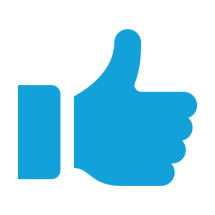 B.  Nilai-Nilai dan Isi yang Terkandung dalam Hikayat
Nilai-nilai yang terkandung dalam hikayat
1
4
Nilai Religi
nilai budaya
2
5
Nilai moral
nilai estetika
3
6
Nilai sosial
nilai edukasi
Tema
1
Amanat
2
religi (agama)
Adat istiadat
Alur/plot
3
Latar/setting
4
Tokoh dan penokohan
5
latar belakang sosial budaya
silsilah/
garis keturunan
Sudut pandang
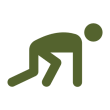 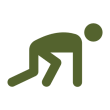 6
UNSUR INTRINSIK
Isi hikayat dapat diketahui dari unsur pembangun hikayat. Unsur pembangun hikayat terdiri atas unsur intrinsik dan unsur ekstrinsik.
UNSUR EKSTRINSIK
C.  Pengungkapan Kembali Isi Hikayat
Ringkasan Isi Hikayat
Penyampaian Isi Hikayat
Ringkasan hikayat dapat disusun dengan menentukan unsur intrinsik dan ekstrinsik untuk menentukan pokok-pokok isi hikayat.
Sinopsis atau ringkasan hikayat dapat
disusun dengan langkah-langkah berikut.
a. Membaca keseluruhan hikayat dengan saksama.
b. Mencatat gagasan utama dengan menggarisbawahi gagasan-gagasan penting.
c. Menulis ringkasan berdasarkan gagasan-
gagasan utama yang telah dicatat pada
langkah kedua. Gunakan kalimat padat, efektif, dan menarik untuk merangkai jalan cerita menjadi sebuah karangan singkat yang menggambarkan karangan asli.
d. Dialog dan monolog tokoh cukup ditulis
isi atau dicari garis besarnya.
e. Sinopsis hikayat tidak boleh menyimpang
dari jalan cerita dan isi keseluruhan
hikayat.
4
1
Langkah-langkah 
menyampaikan isi
hikayat
3
2
Mengembangkan urutan peristiwa dengan bahasa sendiri yang lebih sederhana.
Membaca hikayat dengan saksama.
Mencatat peristiwa-peristiwa yang terjadi sesuai dengan urutan waktu.
Memahami unsur intrinsik dalam hikayat tersebut.
D.  Perbandingan Nilai-Nilai dan Kebahasaan Hikayat dan Cerpen
Karakteristik Kebahasaan dalam Hikayat
Perbedaan Nilai-Nilai dan Kebahasaan dalam Hikayat dan Cerpen
Penggunaan Majas
Penggunaan Kata-Kata Arkais
a. Majas Perbandingan
b. Majas Sindiran
c. Majas Penegasan
d. Majas Pertentangan
Gaya bahasa dalam hikayat biasanya menggunakan ungkapan arkais (berhubungan dengan masa lalu, berciri kuno, tua) seperti syahdan, hatta, alkisah, dan sebermula.
E. Penyusunan Hikayat ke dalam Bentuk Cerpen
Langkah-langkah Penyusunan Hikayat dalam Bentuk
Cerpen
a. Meringkas atau membuat sinopsis sebuah penggalan hikayat.
b. Mendaftar konﬂik-konﬂik antartokoh dalam penggalan hikayat tersebut.
c. Memilih konﬂik yang menarik (mengesankan) berdasarkan data konﬂik yang sudah dirumuskan.
d. Mengembangkan pilihan konﬂik tersebut menjadi cerita pendek.
Aspek-aspek yang harus diperhatikan dalam menyampaikan hikayat dalam bentuk cerpen.
a. Keruntutan cerita
b. Suara, lafal, dan intonasi
c. Gestur dan mimik
Penyampaian 
Hikayat dalam 
Bentuk Crepen
Penyampaian 
Hikayat dalam 
Bentuk Cerpen
BAB 5Bersepakat Melalui Negosiasi
A. Pengajuan, Penawaran, dan Penutup dalam Teks Negosiasi
B. Penjelasan Pengajuan, Penawaran, Persetujuan, dan Penutup dalam Teks Negosiasi
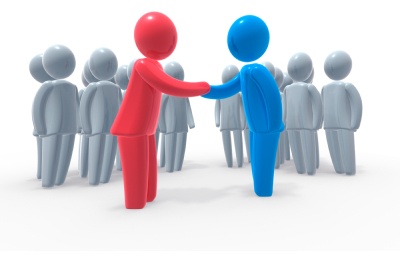 C. Isi, Struktur, dan Ciri Kebahasaan Teks Negosiasi
D. Penyusunan Teks Negosiasi dengan Memperhatikan Isi, Struktur, dan Kebahasaan
A. Pengajuan, Penawaran, dan Penutup dalam Teks Negosiasi
Pengertian teks negosiasi
Penyampaian pengajuan dan penawaran dalam teks negosiasi
Ciri-ciri teks negosiasi
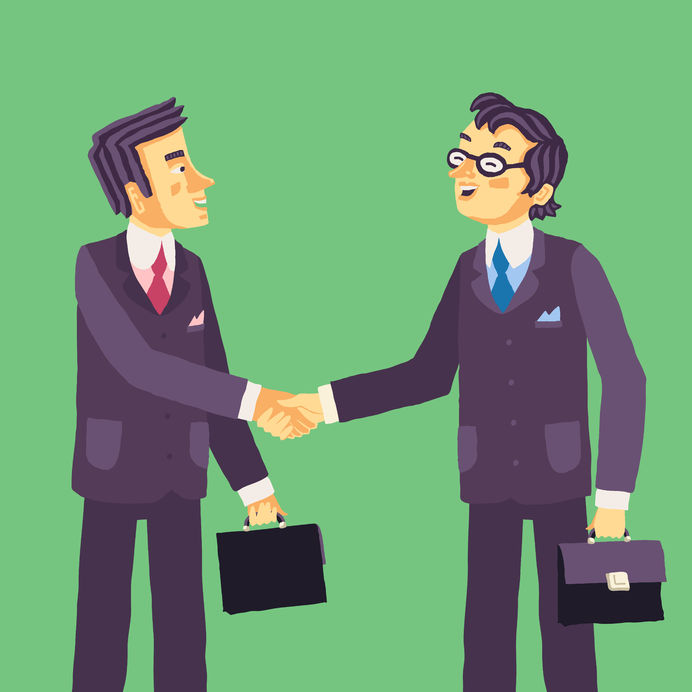 Pengertian Teks Negosiasi
Menurut Kamus Besar Bahasa Indonesia, negosiasi berarti proses tawar-menawar dengan jalan berunding guna mencapai kesepakatan bersama antara satu pihak (kelompok atau organisasi) dan pihak (kelompok atau organisasi) lainnya.
Negosiasi dapat dibedakan menurut:
Negosiasi Formal
Situasi
Negosiasi Informal
Negosiasi Kolaborasi
Untung-Rugi
Negosiasi Dominasi
Negosiasi Akomodasi
Negosiasi Menghindari Konflik
Ciri-Ciri Teks Negosiasi
Cara Penyampaian Pengajuan dan Penawaran
B. Penjelasan Pengajuan, Penawaran, Persetujuan, dan Penutup dalam Teks Negoisasi
Cara menyampaikan pendapat dan komentar saat bernegosiasi
Aspek-aspek yang harus diperhatikan oleh negosiator
Trik pengajuan, penawaran, dan persetujuan dalam teks negosiasi
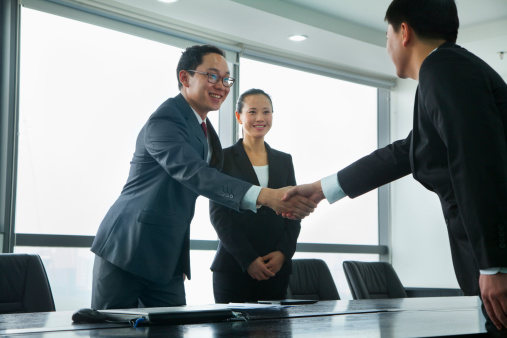 Faktor penentu keberhasilan negosiasi
Cara bersikap santun dalam  negosiasi
Pola penyajian teks negosiasi
Cara menyampaikan pujian dalam  negosiasi
Trik Pengajuan, Penawaran, dan Persetujuan dalam Negosiasi
Seorang negosiator ulung mempunyai trik atau siasat dalam melakukan negosiasi. Agar negosiasi dapat berjalan sesuai rencana, negosiator dapat melakukan tindakan sebagai berikut.
a. Membuat suasana menjadi santai. 
b. Melakukan kontak mata dengan lawan negosiasi. 
c. Berbicara dengan santun. 
d. Menggunakan kalimat penghubung secara jelas untuk beralih topik. 
e. Mengambil kesimpulan secara tepat.
Aspek-Aspek yang Perlu Diperhatikan Negosiator
Langkah Menyampaikan Pendapat dan Komentar
Kesantunan dalam Berorganisasi
Sopan santun merupakan perilaku penting dalam negosiasi. Sopan santun sangat diperlukan dalam memenangi negosiasi. Berikut beberapa perilaku santun dalam bernegosiasi.
Langkah Menyampaikan Pujian dalam Negosiasi
Pada dasarnya manusia adalah makhluk yang senang dipuji. Seorang negosiator dapat melakukan pujian kepada lawan negosiasinya. Dalam memuji lawan negosiasi, negosiator menggunakan kata yang sopan. Kata yang sopan tersebut disertai dengan alasan memuji lawan negosiasi. Akan tetapi, terlalu sering memuji juga tidak baik dalam suatu negosiasi.
Faktor Penentu Keberhasilan Negosiasi
Pola Penyajian Teks Negosiasi
C. Struktur dan Kaidah Kebahasaan Teks Negosiasi
Unsur teks negosiasi berupa surat penawaran
Pasangan tuturan dalam negosiasi
Kaidah kebahasaan teks negosiasi
Struktur teks negosiasi
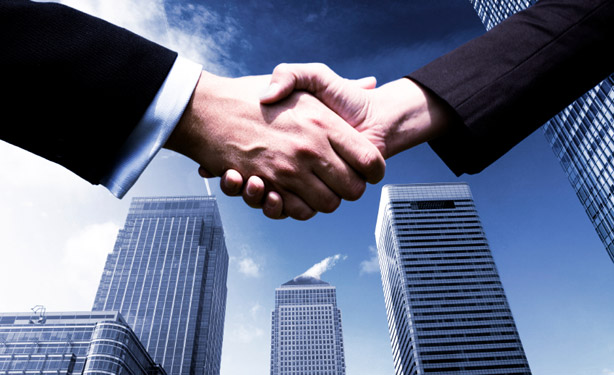 Struktur Teks Negosiasi
Unsur-Unsur dalam Teks Negosiasi Berupa Surat Penawaran
Pasangan Tuturan dalam Teks Negosiasi
Ciri-Ciri Kebahasaan Teks Negosiasi
D. Penyusunan Teks Negosiasi
Penyusunan teks negosiasi secara tertulis
Penyusunan teks negosiasi dalam bentuk dialog
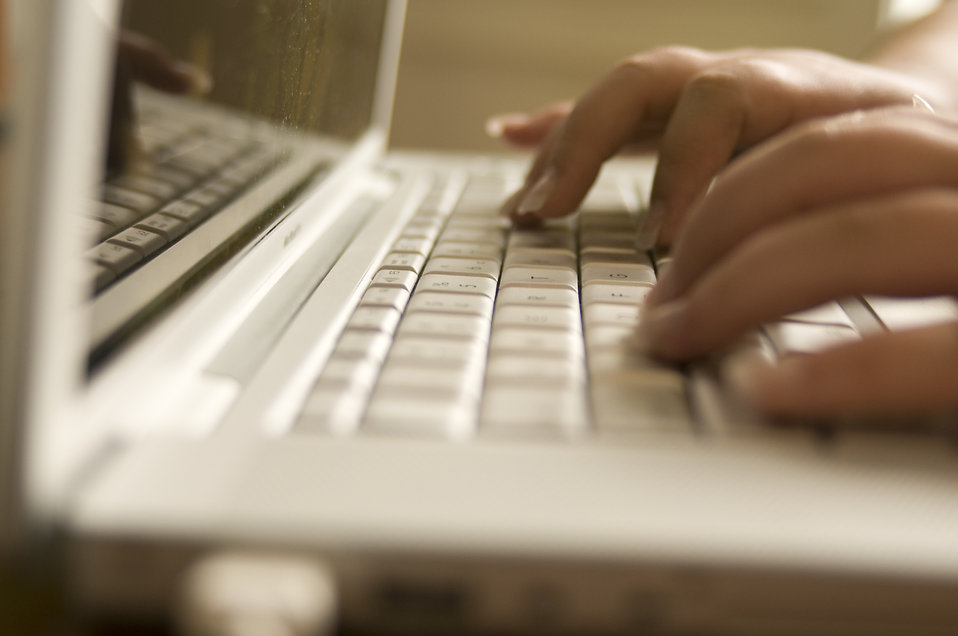 Langkah Menyusun Teks Negosiasi dalam Bentuk Dialog
Langkah Menyusun Teks Negosiasi secara Tertulis